Ветер тучу позовет,
Туча по небу плывет.
И поверх садов и рощ
Моросит холодный... 
(дождь)
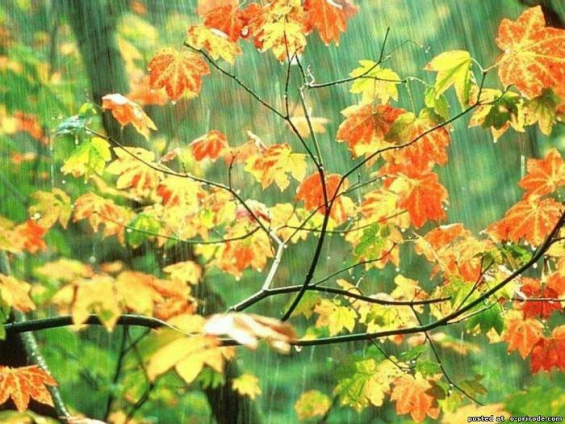 Стало хмуро за окном,
Дождик просится к нам в дом.
В доме сухо, а снаружи
Появились всюду... 
(лужи)
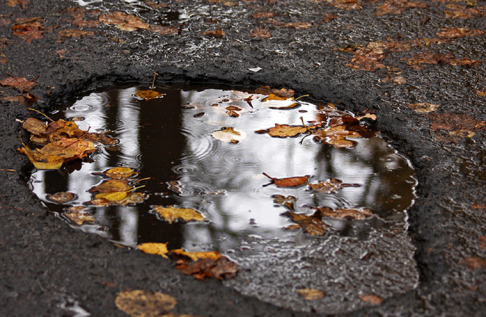 В сером небе низко
Тучи ходят близко,
Закрывают горизонт.
Будет дождь.
Мы взяли... 
(зонт)
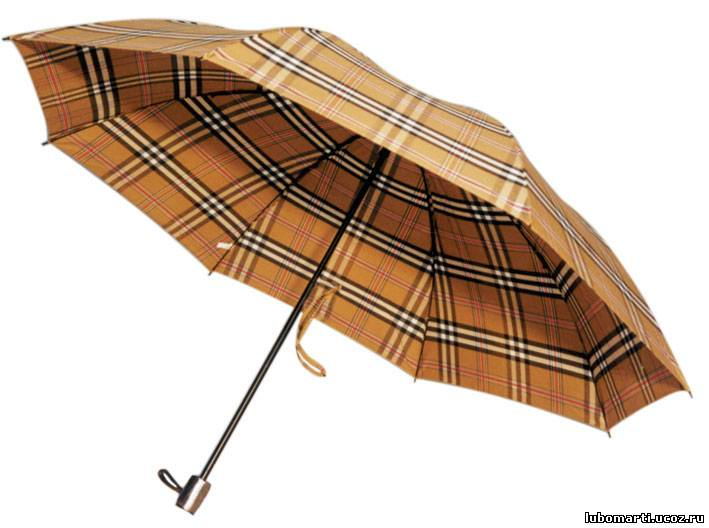 Он с весны висел на ветке,
Был зелёный – пожелтел,
Только дунул слабый ветер, 
Он уже и полетел. 
(лист)
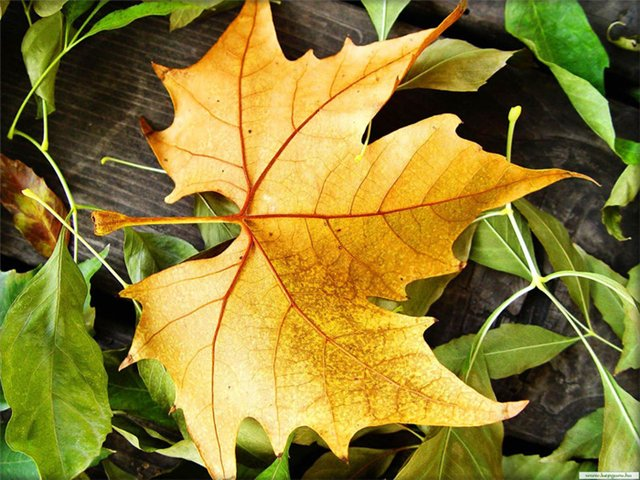 Дождь и слякоть, грязь и ветер, 
Осень, ты за все в ответе! 
Мерзнет, мерзнет человек, 
Выпал первый белый ... 
(снег)
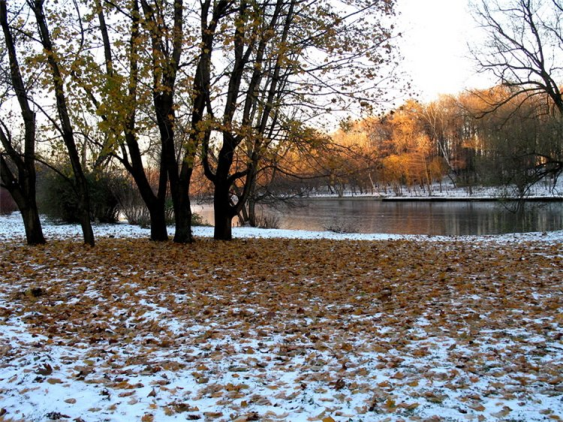 Составила: учитель начальных классов 
КОУ «Начальная школа – детский сад № 76»
Боярская С.Г.





Омск 2014г.